Enrique Orbegozo
Consultor Principal
B.S. Consultores
Malas prácticas de programación, impacto y solución
Sobre mi
Quince años en la industria
Trabajando con Oracle desde la versión 7 como desarrollador, DBA y arquitecto
OCP desde Oracle 8 en adelante
Instructor de los cursos de Oracle University
Autor del blog "Snapshot Too Old"
Oracle Ace – Database Management & Performance
Malas prácticas de programación		Enrique Orbegozo		www.bsconsultores.com.pe
2
Agenda
Introducción
Presentación de cada problema, impacto y forma de resolverlo.
Conclusiones y recomendaciones
Malas prácticas de programación		Enrique Orbegozo		www.bsconsultores.com.pe
3
Introducción
architecture
PL/SQL
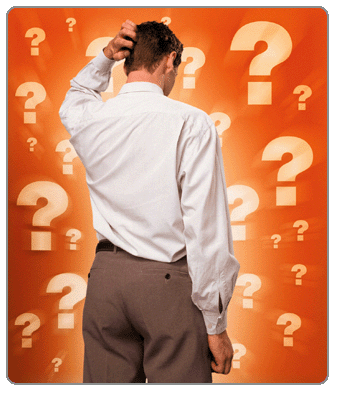 concurrency
optimizer
execution plan
tracing
Malas prácticas de programación		Enrique Orbegozo		www.bsconsultores.com.pe
4
Introducción
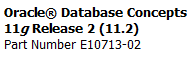 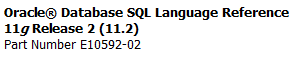 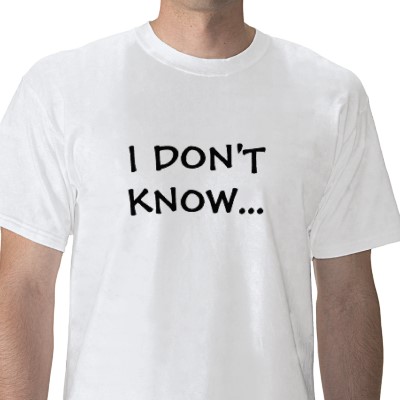 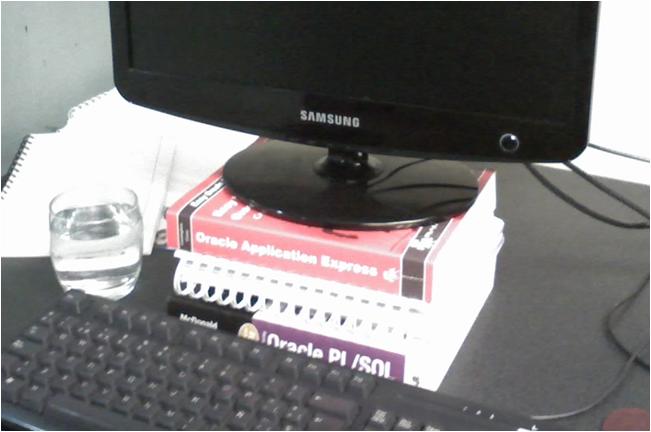 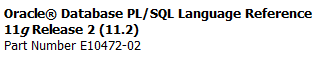 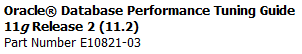 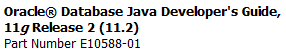 Malas prácticas de programación		Enrique Orbegozo		www.bsconsultores.com.pe
5
Introducción
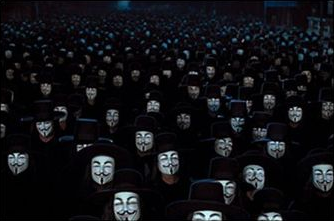 Malas prácticas de programación		Enrique Orbegozo		www.bsconsultores.com.pe
6
Bind variables
kthr      memory              page                  faults           cpu
-----  -----------    ------------------------   ------------    -----------
 r  b   avm     fre  re  pi  po  fr   sr    cy  in    sy    cs   us sy id wa
12  8 8987479  4448   0   0   0 3371 78729   0 5262 131039 13605 81  6  6  8
12  8 8978449 11349   0   0   0 2608 66498   0 5593 122543 15042 77  5  8  9
17  5 8984329  5622   0   0   0 2964 74991   0 4596 106714 11562 90  5  3  2
17  7 8973652  7426   0   0   0 5334 167860  0 4719 121974 11509 87  5  3  5
15  7 8977178  3699   0   0   0 2455 75515   0 4351 108236 10386 84  5  4  7
18  8 8992529  5432   0   0   0 9502 250040  0 5097 125265 12216 90  6  1  3
13 11 8966226 15028   0   0   0 1094 22430   0 5514 127639 13614 85  6  2  7
12 10 8966427  5012   0   0   0 4453 109251  0 5292 132611 13192 83  5  5  7
12  6 8968769  4846   0   0   0 4454 95967   0 5510 143523 13394 76  6  6 12
16  6 8968522  8318   0   0   0 6140 153464  0 4805 129739 10518 88  5  3  4
8 procesadores Power5 SMT
36GB RAM
Malas prácticas de programación		Enrique Orbegozo		www.bsconsultores.com.pe
7
Bind variables
SELECT f.IdeFile, f.IdeDoc, f.IdCorr, f.FilePath, f.Descrip, f.IdeRep,
   f.IndUso,  FILEPATH||LPAD(f.IdeDoc,14,'0')||
   '-'||LPAD(f.IdeFile,14,'0')||'.pdf' Archivo  
FROM File_Imagenes f  WHERE f.IdeRep IN ( SELECT r.IdeRep
      FROM Reporte r WHERE r.IdeRep =  5178686 )    
          AND f.NomRep LIKE 'PDFIMP%'  ORDER BY f.IdeFile
SELECT f.IdeFile, f.IdeDoc, f.IdCorr, f.FilePath, f.Descrip, f.IdeRep,
   f.IndUso,  FILEPATH||LPAD(f.IdeDoc,14,'0')||
   '-'||LPAD(f.IdeFile,14,'0')||'.pdf' Archivo  
FROM File_Imagenes f  WHERE f.IdeRep IN ( SELECT r.IdeRep
      FROM Reporte r WHERE r.IdeRep =  5178687 )    
          AND f.NomRep LIKE 'PDFIMP%'  ORDER BY f.IdeFile
SELECT f.IdeFile, f.IdeDoc, f.IdCorr, f.FilePath, f.Descrip, f.IdeRep,
   f.IndUso,  FILEPATH||LPAD(f.IdeDoc,14,'0')||
   '-'||LPAD(f.IdeFile,14,'0')||'.pdf' Archivo  
FROM File_Imagenes f  WHERE f.IdeRep IN ( SELECT r.IdeRep
      FROM Reporte r WHERE r.IdeRep =  5178688 )    
          AND f.NomRep LIKE 'PDFIMP%'  ORDER BY f.IdeFile
. . .
Malas prácticas de programación		Enrique Orbegozo		www.bsconsultores.com.pe
8
Bind variables
ACME Corporation
Malas prácticas de programación		Enrique Orbegozo		www.bsconsultores.com.pe
9
Bind variablesAlternativas
cursor_sharing=force
kthr      memory                page                  faults           cpu
-----   -----------     ------------------------   ------------    -----------
 r  b   avm     fre    re  pi  po  fr   sr    cy  in    sy    cs   us sy id wa
 7  9 5356654 1767809   0   0   0 2275 54543   0 6349 122696 17369 55  6 20 19
 6  7 5321189 1802992   0   0   0 1366 26947   0 6488 118270 18387 50  5 27 17
 6  8 5330993 1792990   0   0   0 2360 33961   0 6640 123847 18897 55  6 23 17
 7  7 5341726 1782472   0   0   0 2488 26980   0 6418 109865 18345 53  6 25 16
 7  4 5364629 1759543   0   0   0 1905 20431   0 6223 112727 17087 56  5 27 12
 4  8 5374184 1750057   0   0   0 4601 59598   0 6826 103141 19154 41  7 31 21
 5  7 5435249 1688981   0   0   0 6176 104717  0 6504 100670 19919 39  7 35 18
 5  8 5432052 1691856   0   0   0 2989 47766   0 6864 92235  19690 38  6 35 21
 5  7 5475717 1648279   0   0   0 3979 48926   0 6670 104124 18664 44  6 33 17
 5 10 5703736 1420179   0   0   0 2101 37886   0 2935 68973  7312  47  4 27 21
Malas prácticas de programación		Enrique Orbegozo		www.bsconsultores.com.pe
10
Bind variablesAlternativas - Java
statement = conn.createStatement();
resultSet = statement.executeQuery(
  "SELECT email FROM usuarios " 
  + " WHERE usuario = '" + usuario + "'"
  + " AND password = '" + password + "'"
  + " AND f_creacion > " +
    dateToSqlString(f_creacion));
Malas prácticas de programación		Enrique Orbegozo		www.bsconsultores.com.pe
11
Bind variablesAlternativas - Java
String Qry = 
 "SELECT email FROM usuarios " 
  + " WHERE usuario = :1 " 
  + " AND password = :2 "
  + " AND f_creacion > :3";
PreparedStatement ps = conn.prepareStatement(Qry);
ps.setString(1, username);
ps.setString(2, password);
ps.setDate(3, f_creacion);
Malas prácticas de programación		Enrique Orbegozo		www.bsconsultores.com.pe
12
Bind variablesAlternativas – PL/SQL
execute immediate . . . 
'select fecha_doc, '|| nSessionId || 
 ' from documentos '||
' where tipo_doc = ''' || nTipDoc || ''''
 '  and num_doc = || nNumDoc || 
. . .
Malas prácticas de programación		Enrique Orbegozo		www.bsconsultores.com.pe
13
Bind variablesAlternativas – PL/SQL
execute immediate . . .
' select fecha_doc, :sessionId '||
  ' from documentos '||
 ' where tipo_doc = :tipoDoc '||
   ' and num_doc = :numDoc ' ||
. . .
using nSessionId, nTipDoc, nNumDoc
Malas prácticas de programación		Enrique Orbegozo		www.bsconsultores.com.pe
14
Bind variablesAlternativas – PL/SQL-Contexts
v_query := 'select empno, ename, hiredate
              from emp
             where 1 = 1';
if deptno is not null then
   v_query := v_query || 
            ' and deptno = '||deptno;
end if;
if low_hiredate is not null then
   v_query := v_query ||
   ' and hiredate >= '''||low_hiredate||'''';
end if;
Malas prácticas de programación		Enrique Orbegozo		www.bsconsultores.com.pe
15
Bind variablesAlternativas – PL/SQL-Contexts
Oracle® Database Security Guide
11g Release 2 (11.2)

"An application context is a set of name-value pairs that Oracle Database stores in memory"
SQL> create context e_ctx 
     using scott.emp_qry;
Malas prácticas de programación		Enrique Orbegozo		www.bsconsultores.com.pe
16
Bind variablesAlternativas – PL/SQL-Contexts
function emp_qry( deptno number, hiredate date ) is
begin
v_query := 'select empno, ename, hiredate
              from emp
             where 1 = 1';
if deptno is not null then
   dbms_session.set_context('e_ctx','deptno',deptno);
   v_query := v_query || 
      ' and deptno = sys_context(''e_ctx'',''deptno'')';
end if;
if low_hiredate is not null then
dbms_session.set_context('e_ctx','hiredate',low_hiredate);
   v_query := v_query || 
    ' and hiredate >= sys_context(''e_ctx'',''hiredate'')';
end if;
value
context
name
Malas prácticas de programación		Enrique Orbegozo		www.bsconsultores.com.pe
17
Bind variablesAlternativas – PL/SQL-Contexts
select empno, ename, hiredate
  from emp
 where 1 = 1
   and deptno = sys_context('e_ctx','deptno')
   and hiredate >= sys_context('e_ctx', 'hiredate')

select empno, ename, hiredate
  from emp
 where 1 = 1
   and deptno = sys_context('e_ctx','deptno')

select empno, ename, hiredate
  from emp
 where 1 = 1
   and hiredate >= sys_context('e_ctx', 'hiredate')
Malas prácticas de programación		Enrique Orbegozo		www.bsconsultores.com.pe
18
Objetivo: costo cero!
"Todo query deberá tener un costo inferior a 100"
select a.dato1, b.dato2
  from padre a, hijo b
 where a.id = b.id
   and a.filtro = 'VALOR'

----------------------------------------------------------------------------
| Id  | Operation          | Name  | Rows  | Bytes | Cost (%CPU)| Time     |
----------------------------------------------------------------------------
|   0 | SELECT STATEMENT   |       | 14417 |   929K|   170   (1)| 00:00:03 |
|*  1 |  HASH JOIN         |       | 14417 |   929K|   170   (1)| 00:00:03 |
|*  2 |   TABLE ACCESS FULL| PADRE |   422 | 14770 |    12   (0)| 00:00:01 |
|   3 |   TABLE ACCESS FULL| HIJO  | 50637 |  1532K|   157   (0)| 00:00:02 |
----------------------------------------------------------------------------
Malas prácticas de programación		Enrique Orbegozo		www.bsconsultores.com.pe
19
Objetivo: costo cero!
select a.dato1, b.dato2
  from padre a, hijo b
 where a.id = b.id
   and a.id = a.id + 0
   and a.filtro = 'VALOR'

---------------------------------------------------------------------------------------
| Id  | Operation                   | Name    | Rows  | Bytes | Cost (%CPU)| Time     |
---------------------------------------------------------------------------------------
|   0 | SELECT STATEMENT            |         |     1 |    66 |    15   (0)| 00:00:01 |
|   1 |  TABLE ACCESS BY INDEX ROWID| HIJO    |    34 |  1054 |     3   (0)| 00:00:01 |
|   2 |   NESTED LOOPS              |         |     1 |    66 |    15   (0)| 00:00:01 |
|*  3 |    TABLE ACCESS FULL        | PADRE   |     1 |    35 |    12   (0)| 00:00:01 |
|*  4 |    INDEX RANGE SCAN         | HIJO_PK |     1 |       |     2   (0)| 00:00:01 |
---------------------------------------------------------------------------------------
Malas prácticas de programación		Enrique Orbegozo		www.bsconsultores.com.pe
20
Objetivo: costo cero!Alternativa
Oracle® Database Performance Tuning Guide
11g Release 2 (11.2)

"The value of this column does not have any particular unit of measurement; it is merely a weighted value used to compare costs of execution plans"
Malas prácticas de programación		Enrique Orbegozo		www.bsconsultores.com.pe
21
El SQL dinámico de los pobres
SELECT e.empno, e.sal, d.dname
  FROM emp e JOIN dept d USING (deptno)
 WHERE ( e.empno = :empno OR :empno IS NULL )
   AND ( e.mgr = :mgr OR :mgr IS NULL )
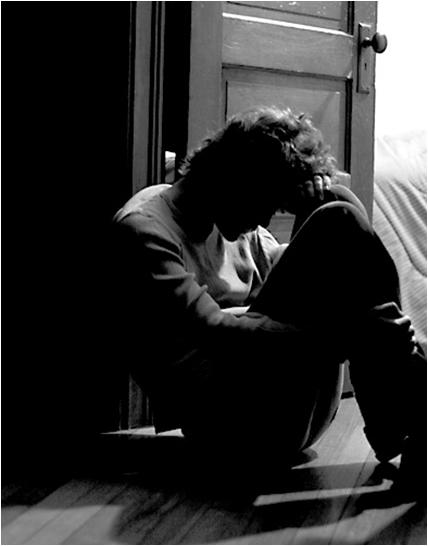 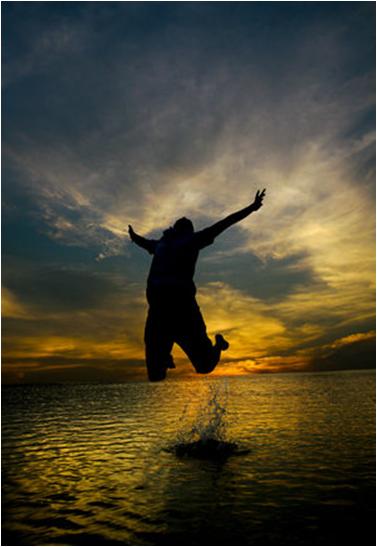 :empno := 7369;
:mgr := NULL;

SELECT STATEMENT
 NESTED LOOPS
  TABLE ACCESS FULL           EMP
  TABLE ACCESS BY INDEX ROWID DEPT
   INDEX UNIQUE SCAN          PK_DEPT
Malas prácticas de programación		Enrique Orbegozo		www.bsconsultores.com.pe
22
El SQL dinámico de los pobresVariantes
SELECT e.empno, e.sal, d.dname
  FROM emp e JOIN dept d USING (deptno)
 WHERE e.empno = NVL(:empno,e.empno)
   AND e.mgr = NVL(:mgr,e.mgr);

SELECT e.empno, e.sal, d.dname
  FROM emp e JOIN dept d USING (deptno)
 WHERE e.empno = DECODE(:empno,NULL,e.empno,:empno)
   AND e.mgr = DECODE(:mgr,NULL,e.mgr,:mgr);
SELECT STATEMENT
 CONCATENATION 
  FILTER (:EMPNO IS NULL)
   NESTED LOOPS 
    TABLE ACCESS BY INDEX ROWID EMP     
     INDEX FULL SCAN            PK_EMP  
    TABLE ACCESS BY INDEX ROWID DEPT    
     INDEX UNIQUE SCAN          PK_DEPT 
  FILTER (:EMPNO IS NOT NULL)                               
   NESTED LOOPS                         
    TABLE ACCESS BY INDEX ROWID EMP     
     INDEX RANGE SCAN           PK_EMP  
    TABLE ACCESS BY INDEX ROWID DEPT    
     INDEX UNIQUE SCAN          PK_DEPT
Malas prácticas de programación		Enrique Orbegozo		www.bsconsultores.com.pe
23
El SQL dinámico de los pobresAlternativa
v_query := 'SELECT e.empno, e.sal, d.dname
            FROM emp e JOIN dept d USING (deptno)';
v_filtro := ' WHERE 1=1';
IF empno IS NOT NULL THEN
  dbms_session.set_context ('ctx','empno',empno);
  v_filtro := v_filtro || 
    ' AND e.empno = sys_context(''ctx'',''empno'')';
END IF;
IF mgr IS NOT NULL THEN
  dbms_session.set_context ('ctx','mgr',mgr);
  v_filtro := v_filtro || 
    ' AND e.mgr = sys_context(''ctx'',''mgr'')';
END IF;
:empno := 7369;
:mgr := NULL;

SELECT STATEMENT
 NESTED LOOPS
  TABLE ACCESS BY INDEX ROWID EMP
   INDEX RANGE SCAN           PK_EMP
  TABLE ACCESS BY INDEX ROWID DEPT
   INDEX UNIQUE SCAN          PK_DEPT
Malas prácticas de programación		Enrique Orbegozo		www.bsconsultores.com.pe
24
Lidiando con las fechas
AND to_char(fec_mvmto,'dd/mm/yyyy')
   = to_char(w_fec_mvmto,'dd/mm/yyyy')
AND trunc(fec_pago) 
   BETWEEN w_fec_inicio AND w_fec_fin
SELECT STATEMENT
   TABLE ACCESS FULL
Malas prácticas de programación		Enrique Orbegozo		www.bsconsultores.com.pe
25
Lidiando con las fechasAlternativas
AND fec_mvmto 
   BETWEEN trunc(w_fec_mvmto)
       AND trunc(w_fec_mvmto) + 0.99999
AND fec_pago
   BETWEEN w_fec_inicio 
       AND w_fec_fin + 0.99999
SELECT STATEMENT
  FILTER
   TABLE ACCESS BY INDEX ROWID
     INDEX RANGE SCAN
Malas prácticas de programación		Enrique Orbegozo		www.bsconsultores.com.pe
26
Índices redundantes
create index benef_i_codpais 
on benef ( codpais );

create index benef_i_codpais_codestado 
on benef ( codpais, codestado );

create index benef_i_cod_pais_codestado_co 
on benef ( codpais, codestado, codciudad 
         );

create index ix_benef_2 
on benef ( codpais, codestado, codciudad,
           codmunicipio );
Malas prácticas de programación		Enrique Orbegozo		www.bsconsultores.com.pe
27
Índices redundantes
Inserción de 10k filas
Run1: 1 índice
Run2: 4 índices

*runstats by Thomas Kyte
Run1 ran in 89 hsecs
Run2 ran in 165 hsecs
run 1 ran in 53,94% of the time
        
Name                                Run1        Run2      Diff
STAT...redo entries               20,442      41,070    20,628
STAT...db block changes           40,857      82,206    41,349
STAT...db block gets              31,152      72,748    41,596
STAT...db block gets from cach    31,152      72,748    41,596
STAT...session logical reads      31,374      73,289    41,915
STAT...physical read total byt    32,768     188,416   155,648
STAT...physical read bytes        32,768     188,416   155,648
LATCH.cache buffers chains       133,469     298,708   165,239
STAT...undo change vector size 1,590,456   3,835,396 2,244,940
STAT...redo size               5,146,720  10,744,852 5,598,132
Malas prácticas de programación		Enrique Orbegozo		www.bsconsultores.com.pe
28
Índices redundantes
Update de 10k filas
Run1: 1 índice
Run2: 4 índices
Run1 ran in 111 hsecs
Run2 ran in 236 hsecs
run 1 ran in 47,03% of the time
        
Name                                Run1      Run2      Diff
STAT...physical read bytes          8,192     16,384      8,192
STAT...physical read total byt      8,192     16,384      8,192
STAT...redo entries                33,013     74,735     41,722
STAT...db block changes            66,229    149,670     83,441
STAT...db block gets               60,154    144,280     84,126
STAT...db block gets from cach     60,154    144,280     84,126
STAT...session logical reads       63,736    149,086     85,350
LATCH.cache buffers chains        247,647    584,521    336,874
STAT...undo change vector size  3,303,904  8,022,892  4,718,988
STAT...redo size                8,615,688 19,939,728 11,324,040
Malas prácticas de programación		Enrique Orbegozo		www.bsconsultores.com.pe
29
Índices redundantesAlternativa
create index benef_i_codpais 
on benef ( codpais );

create index benef_i_codpais_codestado 
on benef ( codpais, codestado );

create index benef_i_cod_pais_codestado_co 
on benef ( codpais, codestado, codciudad 
         );

create index ix_benef_2 
on benef ( codpais, codestado, codciudad,
           codmunicipio );
Malas prácticas de programación		Enrique Orbegozo		www.bsconsultores.com.pe
30
Mal tratamiento de nulos
INSERT INTO dept ( deptno, dname, loc )
VALUES ( 90, 'SUPPORT', '' );

SELECT dname FROM dept
WHERE loc <> '';

no rows selected
Oracle® Database SQL Language Reference
11g Release 2 (11.2)

"Oracle Database currently treats a character value with a length of zero as null. However, this may not continue to be true in future releases, and Oracle recommends that you do not treat empty strings the same as nulls."
Malas prácticas de programación		Enrique Orbegozo		www.bsconsultores.com.pe
31
Mal tratamiento de nulos
Alternativa
SELECT dname FROM dept
WHERE loc IS NOT NULL;

DNAME
--------------
ACCOUNTING
RESEARCH
SALES
OPERATIONS
Malas prácticas de programación		Enrique Orbegozo		www.bsconsultores.com.pe
32
Mal tratamiento de nulos
SELECT dname FROM dept
 WHERE deptno NOT IN ( SELECT deptno 
                         FROM emp )
no rows selected
SQL> SELECT ename FROM emp 
      WHERE deptno IS NULL;

JAMES
SELECT dname FROM dept d
  WHERE NOT EXISTS ( 
     SELECT 1 FROM emp e
      WHERE e.deptno = d.deptno )

SUPPORT
Malas prácticas de programación		Enrique Orbegozo		www.bsconsultores.com.pe
33
Mal tratamiento de nulos
Alternativa
Si sabes que una columna no debe contener nulos entonces asígnale un constraint not null
SELECT dname FROM dept
 WHERE deptno NOT IN ( 
     SELECT deptno 
       FROM emp
      WHERE deptno IS NOT NULL )

DNAME
--------------
SUPPORT
Malas prácticas de programación		Enrique Orbegozo		www.bsconsultores.com.pe
34
Filas sin actualizar
BEGIN
   UPDATE emp 
      SET sal = sal * 1.10
    WHERE sal < 1000;
EXCEPTION
   WHEN NO_DATA_FOUND THEN
     . . .
END;
BEGIN
   INSERT INTO <table_name>
     SELECT ...;
EXCEPTION
   WHEN NO_DATA_FOUND THEN
     . . .
END;
Malas prácticas de programación		Enrique Orbegozo		www.bsconsultores.com.pe
35
Filas sin actualizarAlternativa
BEGIN
   UPDATE emp 
      SET sal = sal * 1.10
    WHERE sal < 1000;
   IF SQL%NOTFOUND THEN
     . . .
   END IF;
END;
BEGIN
   INSERT INTO <table_name>
     SELECT ...;
   IF SQL%NOTFOUND THEN
     . . .
   END IF;
END;
Malas prácticas de programación		Enrique Orbegozo		www.bsconsultores.com.pe
36
Actualizando información
BEGIN
   INSERT INTO …
EXCEPTION
   WHEN DUP_VAL_ON_INDEX THEN
     UPDATE . . .
END;
Qué es más frecuente: que exista la fila o que no exista?
BEGIN
   UPDATE . . .
   IF SQL%NOTFOUND THEN
     INSERT . . .
   END IF;
END;
Malas prácticas de programación		Enrique Orbegozo		www.bsconsultores.com.pe
37
Actualizando informaciónCuando la fila existe
INSERT INTO ...

call     count       cpu    elapsed       disk      query    current        rows
------- ------  -------- ---------- ---------- ---------- ----------  ----------
Parse        1      0.00       0.00          0          0          0           0
Execute   4999      6.05       6.10          0          1      35106           0
Fetch        0      0.00       0.00          0          0          0           0
------- ------  -------- ---------- ---------- ---------- ----------  ----------
total     5000      6.05       6.10          0          1      35106           0
UPDATE ... 

call     count       cpu    elapsed       disk      query    current        rows
------- ------  -------- ---------- ---------- ---------- ----------  ----------
Parse        1      0.00       0.00          0          0          0           0
Execute   4999      0.57       0.69          0       9998       5131        4999
Fetch        0      0.00       0.00          0          0          0           0
------- ------  -------- ---------- ---------- ---------- ----------  ----------
total     5000      0.57       0.69          0       9998       5131        4999
Malas prácticas de programación		Enrique Orbegozo		www.bsconsultores.com.pe
38
Actualizando informaciónAlternativa
MERGE 
    INTO target
   USING source
      ON ( target.id = source.id )
WHEN MATCHED THEN 
  UPDATE 
     SET <column> = <expr>, ...
   WHERE <condition>
  DELETE 
   WHERE <condition>
WHEN NOT MATCHED THEN 
  INSERT ( <column>, ... ) 
  VALUES ( <expr>, ... )
   WHERE <condition>
MERGE INTO ...

call     count       cpu    elapsed       disk      query    current        rows
------- ------  -------- ---------- ---------- ---------- ----------  ----------
Parse        1      0.00       0.00          0          0          0           0
Execute      1      0.90       0.94          0        224       5143        4999
Fetch        0      0.00       0.00          0          0          0           0
------- ------  -------- ---------- ---------- ---------- ----------  ----------
total        2      0.90       0.94          0        224       5143        4999
Malas prácticas de programación		Enrique Orbegozo		www.bsconsultores.com.pe
39
ROWID para siempre?
INSERT INTO audit (
  num_tabid, dsc_tabla, num_regid,
  cod_user, fec_audit, dsc_maquinapc,
  dsc_userwin, programa )
VALUES ( 
  w_tabla, w_dsc, :new.rowid,
  user, sysdate, userenv('terminal'),
  w_usersistoper, w_programaactivo );
Oracle® Database SQL Language Reference
11g Release 2 (11.2)

"You should not use ROWID as the primary key of a table. If you delete and reinsert a row with the Import and Export utilities, for example, then its rowid may change"
Malas prácticas de programación		Enrique Orbegozo		www.bsconsultores.com.pe
40
ROWID para siempre?Alternativa
INSERT INTO audit (
  num_tabid, dsc_tabla, pk_tabla,
  cod_user, fec_audit, dsc_maquinapc,
  dsc_userwin, programa )
VALUES ( 
  w_tabla, w_dsc, w_pk,
  user, sysdate, userenv('terminal'),
  w_usersistoper, w_programaactivo );
Malas prácticas de programación		Enrique Orbegozo		www.bsconsultores.com.pe
41
El que sigue!
INSERT INTO ordenat (
   num_secordatenc, cod_sectorista,
   num_ordenat,
   tip_proced, fec_atencion, ... )
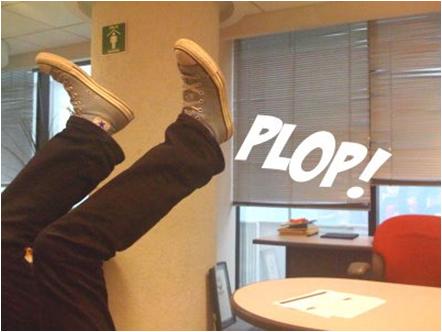 TRIGGER: bi_ordatenc

  SELECT MAX(TO_NUMBER(num_ordenat))
    INTO :NEW.num_ordenat
    FROM tabla_det
   WHERE tip_modulo = :NEW.tip_modulo;
Malas prácticas de programación		Enrique Orbegozo		www.bsconsultores.com.pe
42
El que sigue!Alternativas
INSERT INTO ordenat (
   num_secordatenc, cod_sectorista,
   num_ordenat,
   tip_proced, fec_atencion, ... )
VALUES ( 
   v_nsoa, v_cs,
   s_ordenat.NEXTVAL,
   v_tp, v_fa, ... )
INSERT INTO ordenat (
   num_secordatenc, cod_sectorista,
   num_ordenat,
   tip_proced, fec_atencion, ... )
VALUES ( 
   v_nsoa, v_cs,
   get_ordenat( w_tip_modulo ),
   v_tp, v_fa, ... )
Malas prácticas de programación		Enrique Orbegozo		www.bsconsultores.com.pe
43
Hay filas?
SELECT COUNT(*) 
  INTO v_existe
  FROM table_1
 WHERE col_1 = :B1 
   AND col_2 = :B2;

IF v_existe > 0 THEN  . . .
Malas prácticas de programación		Enrique Orbegozo		www.bsconsultores.com.pe
44
Hay filas?Alternativa
SELECT COUNT(*) 
  INTO v_existe
  FROM table_1
 WHERE col_1 = :B1 
   AND col_2 = :B2 
   AND rownum < 2;

IF v_existe > 0 THEN  . . .
SELECT COUNT(*) 
  INTO v_existe
  FROM dual 
 WHERE exists ( SELECT *
                  FROM table_1
                 WHERE col_1 = :B1 
                   AND col_2 = :B2 );
Malas prácticas de programación		Enrique Orbegozo		www.bsconsultores.com.pe
45
Información de sesión
SELECT USERENV('TERMINAL'), USER 
  INTO w_terminal, w_user
  FROM DUAL;
SELECT DISTINCT OSUSER 
  INTO w_osuser
  FROM V$SESSION
 WHERE terminal = w_terminal
   AND username = w_user 
   AND status <> 'KILLED';

 :NEW.ident         := w_user;
 :NEW.dsc_userwin   := w_osuser;
 :NEW.dsc_maquinapc := w_terminal;
Malas prácticas de programación		Enrique Orbegozo		www.bsconsultores.com.pe
46
Información de sesiónAlternativa
:new.ident := sys_context('userenv','session_user');

:new.dsc_userwin := sys_context('userenv','os_user');

:new.dsc_maquinapc := sys_context('userenv','terminal');
select logon_time 
  from v$session 
 where audsid = 
  sys_context('userenv','sessionid');
Malas prácticas de programación		Enrique Orbegozo		www.bsconsultores.com.pe
47
Te perdí de vista
CREATE VIEW vw_1 ( col_1, col_2, ... ) AS
   SELECT t_1.col_1, t_2.col_2, ...
     FROM table_1 t_1, table_2 t_2, ...
CREATE VIEW vw_2 (col_2, col_3, ... ) AS
   SELECT v_1.col_2, t_3.col_3, ...
     FROM view_1 v_1, table_3 t_3, ...
SELECT col_1, col_3
  FROM vw_1, vw_2
 WHERE ...
Malas prácticas de programación		Enrique Orbegozo		www.bsconsultores.com.pe
48
Te perdí de vistaAlternativa
SELECT t_1.col_1, t_3.col_3
  FROM table_1 t_1, table_3 t_3
 WHERE . . .
Malas prácticas de programación		Enrique Orbegozo		www.bsconsultores.com.pe
49
Excepciones mal manejadas
PROCEDURE raise_sal ( . . . , err_code OUT NUMBER ) IS
BEGIN
   . . .
     err_code := 1; -- supera tope 
   . . .
     err_code := 0; -- ok
EXCEPTION
   WHEN OTHERS THEN NULL;
END;
RAISE_APPLICATION_ERROR(-20001,'Límite de Operaciones');

RAISE_APPLICATION_ERROR(-20001,'No Existe datos seleccionados');

RAISE_APPLICATION_ERROR(-20001,SUBSTR(SQLCODE||'-'|| SQLERRM,1,512));
BEGIN
   raise_sal( . . ., v_error );
   IF v_error = 1 THEN
     . . . 
   ELSIF v_error = 2 THEN
     . . .
   END IF;
END;
Malas prácticas de programación		Enrique Orbegozo		www.bsconsultores.com.pe
50
Excepciones mal manejadasAlternativas
PACKAGE empleados IS
e_tope_salarial            EXCEPTION;
tope_salarial_c   CONSTANT NUMBER(5)     := -20200;
tope_salarial_m   CONSTANT VARCHAR2(100)
                  := 'Incremento supera el tope salarial';
PRAGMA EXCEPTION_INIT(e_tope_salarial, -20200);
. . .
PACKAGE BODY empleados IS
PROCEDURE raise_sal( . . . ) IS
. . .
   raise_application_error(
      tope_salarial_c, tope_salarial_m);
Malas prácticas de programación		Enrique Orbegozo		www.bsconsultores.com.pe
51
Excepciones mal manejadasAlternativas
BEGIN
   empleados.raise_sal( . . . );
EXCEPTION
   WHEN empleados.e_tope_salarial THEN
      . . . 
   WHEN OTHERS THEN RAISE;
END;
BEGIN
*
ERROR at line 1:
ORA-20200: Incremento supera el tope salarial
ORA-06512: at line 22
Malas prácticas de programación		Enrique Orbegozo		www.bsconsultores.com.pe
52
Instrumentación inexistente
¿Qué aplicación consume más recursos?
¿Qué usuario consume más recursos?
¿Cómo identifico de qué aplicación proviene una sentencia SQL?
¿Cómo puedo dar prioridad a una aplicación o usuario en particular?
¿Cómo hago trace a un usuario o aplicación cuando hay un pool de conexiones?
Malas prácticas de programación		Enrique Orbegozo		www.bsconsultores.com.pe
53
Instrumentación inexistenteAlternativa
dbms_application_info.set_module (
   module_name => 'Almacenes',
   action_name => 'Consulta.Inventario );
dbms_application_info.set_action (
   action_name => 'Actualiza.Stock' );
dbms_session.set_identifier( 
   client_id => 'Juan.Perez' );
Malas prácticas de programación		Enrique Orbegozo		www.bsconsultores.com.pe
54
Instrumentación inexistenteAlternativa
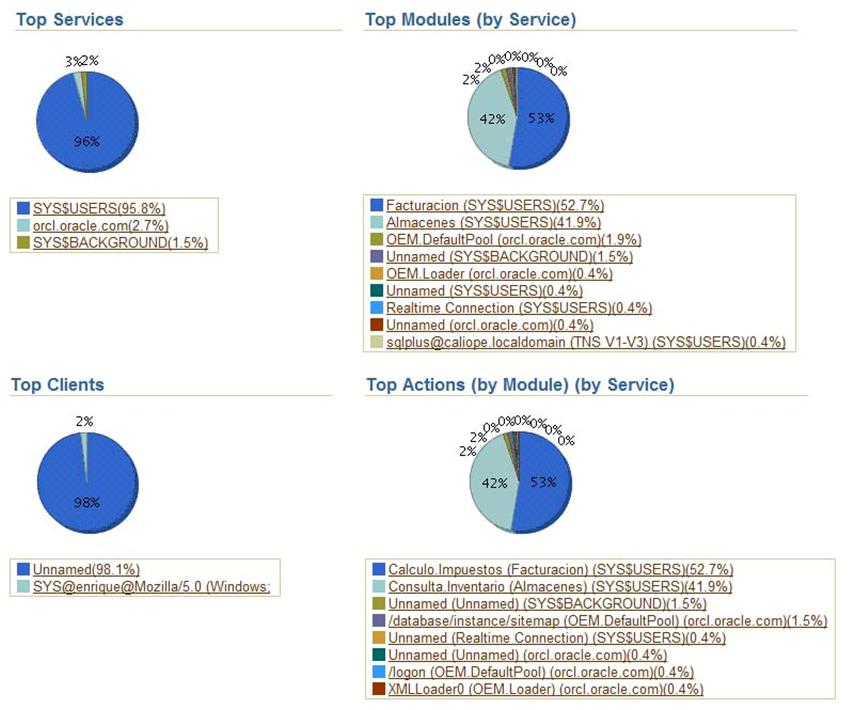 Malas prácticas de programación		Enrique Orbegozo		www.bsconsultores.com.pe
55
Instrumentación inexistenteAlternativa
dbms_monitor.serv_mod_act_trace_enable (
   service_name => 'prod.oracle.com',
   module_name => 'Almacenes',
   action_name => 'Consulta.Inventario );
dbms_monitor.client_id_trace_enable( client_id => 'Juan.Perez' );
$ trcsess output=trace.trc \
   clientid= 'Juan.Perez' \
   module = 'Almacenes' \
   action = 'Consulta.Inventario' *.trc
Malas prácticas de programación		Enrique Orbegozo		www.bsconsultores.com.pe
56
Conclusiones & recomendaciones
Fijar estándares de programación
Los desarrolladores necesitan capacitación
Limitar el uso de literales en beneficio de variables
Controlar la sobre-indexación
Establecer mecanismo para el control y registro de errores
Debemos instrumentar el código de nuestras aplicaciones
Es necesario evaluar el software que adquirimos
Malas prácticas de programación		Enrique Orbegozo		www.bsconsultores.com.pe
57
¡Gracias!
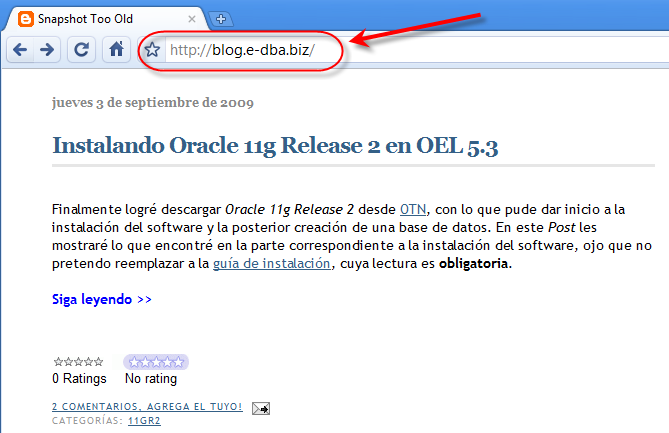 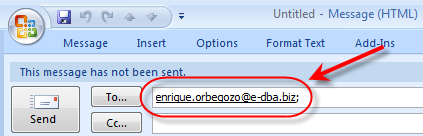 58